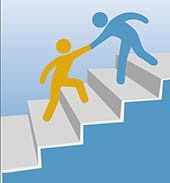 Nationell plattform för förbättringskunskap & Sommardialog
Karin Thörne
för arbetsgruppen för NPFK
Varför en Nationell plattform för förbättringskunskap?
Mötesplats
 Förbättringskunskap som ämne
 Sprida och utveckla 
 Nationellt, regionalt samt lokalt plan
Vad vill plattformen ?
Ett nätverk för att i samverkan etablera och utveckla förbättringskunskap och -kompetens inom hälso- och sjukvård, välfärd och utbildning i syfte stödja utvecklingen av svensk hälso- och sjukvård
Vilka är Nationella plattformen för förbättringskunskap?
Tidigare initiativ från Sveriges Kommuner och Landsting 2002-2004
Flera professionsföreningar samt några universitet/ högskolor och landsting/regioner representerade i plattformens arbetsgrupp
Formaliserat 2010
Plattformens nätverk utökas kontinuerligt med flera aktörer
Vad har plattformen bidragit till ?
Workshops och deltagande i konferenser
Enkäter
Initiativ till professionsföreningarnas rapporter om kärnkompetenser
Bidrar till varandras sammanhang
Lärmodellprojektet
Regionala dialoger
och…..
Sommardialogernas ”röda tråd” ?
2011 Förbättringskunskapens fundament – igår, idag, imorgon  Jönköping

2012 Samarbetsformer kring och med patienter över professionsgränser  Umeå

2013 Hur kan kvalitetsregisterdata användas i det praktiska förbättringsarbetet och som underlag för utbildning i förbättringskunskap?  Göteborg

2014 Lärande för förändring  Linköping

2015 Hur kan lärosäten och praktik i samverkan utveckla en ännu bättre och säkrare vård med individens behov som grund i en föränderlig värld?  Skåne

2017 Hur kan lärosäten och praktik utveckla och stärka sambandet mellan förbättringskunskap och interprofessionell kompetens?  Stockholm

2018  Samskapande vård och omsorg  Jönköping

2019 Hur kan vi bidra till utvecklingen av vård och omsorg? Umeå
Inspiration till Sommardialoger 25th ANNUAL HEALTH PROFESSIONS EDUCATORS’ SUMMER SYMPOSIUM July 16th - July 20th, 2017 - Lake Morey Resort, Vermont, US
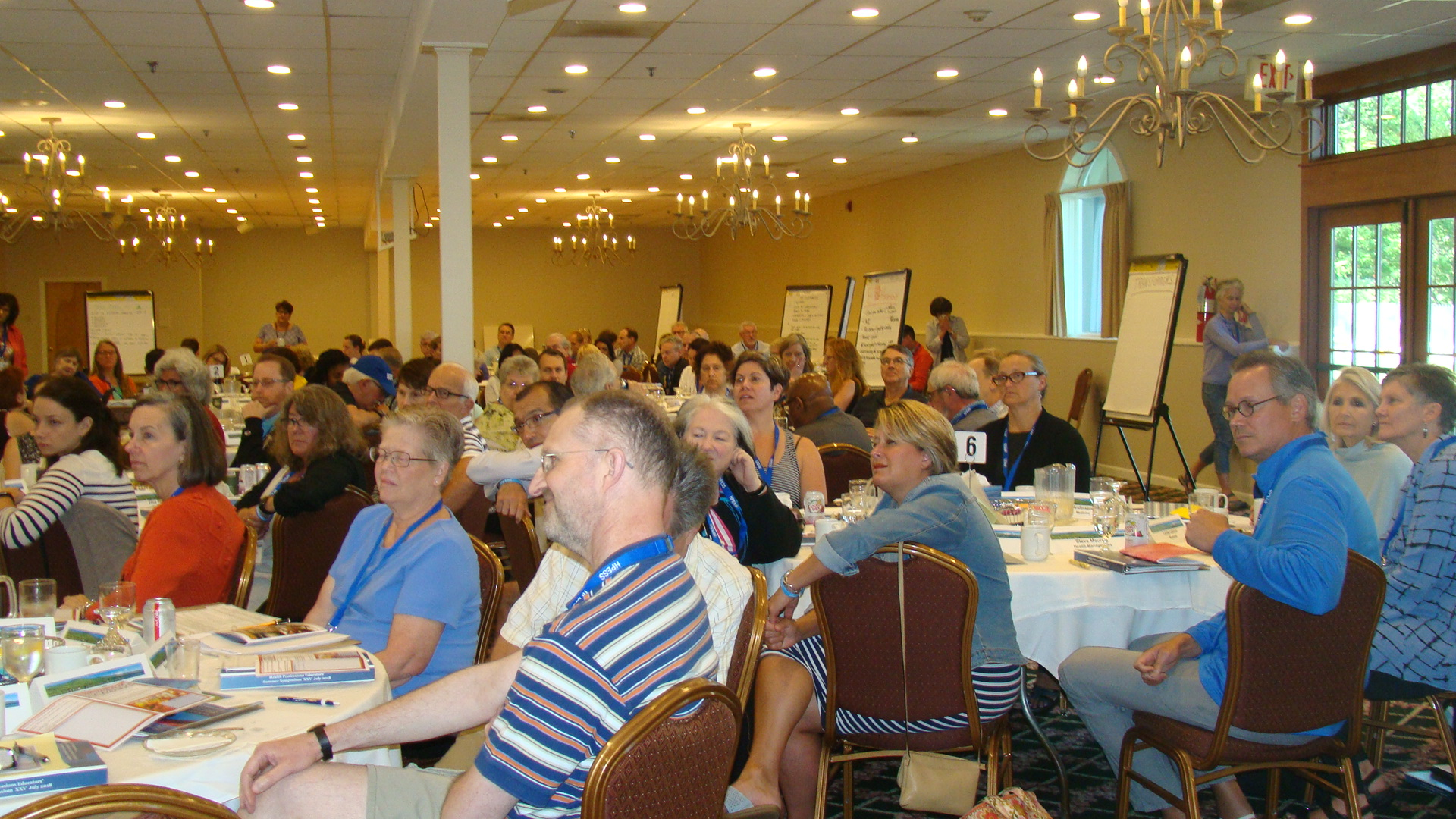 How might we* use the discipline of reflective practice (individually and in groups) to catalyze improvement in health and health care?       *We = patients, families, learners, clinicians, educators, leaders
Sommardialogen
Dialogform

Variation av pedagogiska arbetssätt

Nätverksbyggande

Förberedelse en grupprocess i arbetsgrupp och temagrupper
Slut
Nationell plattforms mål
Ett nätverk för att i samverkan etablera och utveckla förbättringskunskap och -kompetens inom hälso- och sjukvård, välfärd och utbildning i syfte stöjda utvecklingen av svensk hälso- och sjukvård